Relativní majetková práva
Základní pojmy právní
(podzim 2016)
Relativní majetková práva
= práva, která působí pouze vůči určité, individuálně určené osobě
Působí mezi stranami (inter partes)
Uplatňují se v závazkových vztazích
Určitá osoba je oprávněna žádat splnění povinnosti od jiné osoby (= relativnímu majetkovému právu odpovídá povinnost pouze určité osoby, příp. osob)
Závazkový právní vztah
= závazek či obligace
Subjekty:
Věřitel
Dlužník
Pohledávka = oprávnění
Dluh = povinnost
Nárok = splatná pohledávka, kterou lze vymáhat u soudu
Závazkové právo
= část platného práva, kterou tvoří soubor právních norem o závazcích, tj. norem, které upravují vztahy mezi věřiteli a dlužníky
Funkce:  zabezpečit hladké uspokojování  lidských potřeb ve vzájemné součinnosti
Vznik závazků
Z určitých právních skutečností:
Právní jednání (1- nebo 2stranné, typicky smlouva)
Soukromoprávní delikt (porušení povinnosti ze soukromoprávního vztahu)
Jiná právní skutečnost (např. bezdůvodné obohacení)
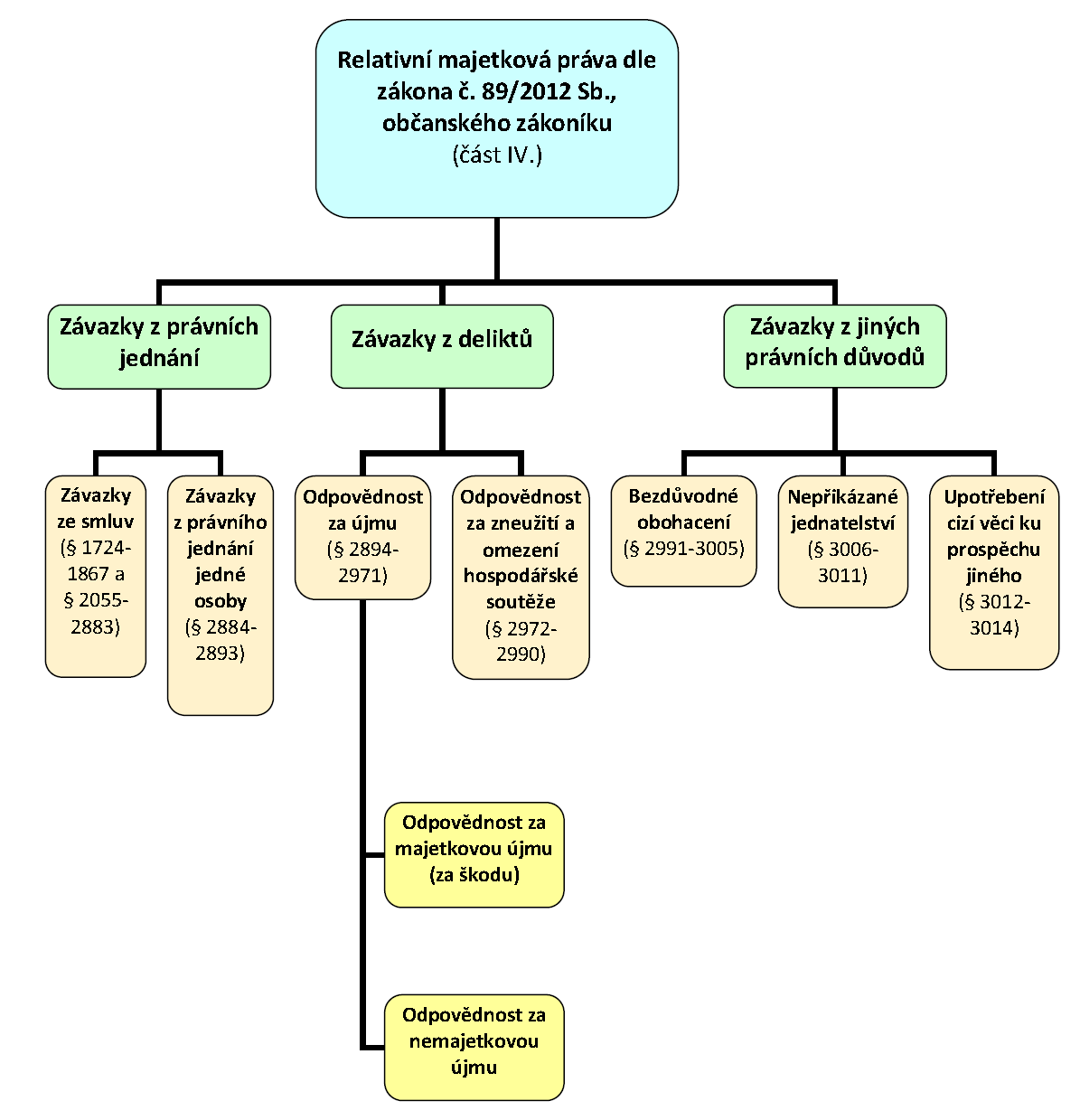 Obsah závazků
Rozmanitý
Dlužník je povinen věřiteli něco:
Dát (dare)
Vykonat (facere)
Strpět (pati)
Nekonat (non facere)
Závazkové právo smluvní
Nejčastější a nejtypičtější důvod vzniku závazků je smlouva
Nejrozsáhlejší část úpravy všech občanských zákoníků
Smlouva
dvou nebo vícestranné právní jednání, k jehož vzniku je potřeba shodného projevu vůle ohledně celého obsahu smlouvy
Smluvní závazkové právo
Zásada smluvní rovnosti stran
Zásada smluvní volnosti (svobody) stran
Pacta sunt servanda
Zásada ochrany dobré víry
Nemo turpitudinem suam allegare potest 
Nikdo se s úspěchem nesmí dovolávat své vlastní nepoctivosti
Smlouvy dělení
Nominátní (pojmenované)
 smlouvy výslovně upravené (pojmenované – typické) /Kupní, darovací, nájemní…/
Inominátní (nepojmenované)
smlouvy výslovně neupravené (nepojmenované – atypické)	
Smíšené – obsahují prvky různých uzákoněných typů smluv
Smlouvy o smlouvě budoucí
pactum de contrahendo  oddíl 7 § 1785 a násl. NOZ
Nejméně jedna strana se zavazuje uzavřít po vyzvání v ujednané lhůtě, jinak do jednoho roku, budoucí smlouvu, jejíž obsah je ujednán alespoň obecným způsobem
Dříve písemná forma
Zavázané straně vzniká povinnost uzavřít smlouvu bez zbytečného odkladu poté, co ji k tomu vyzve oprávněná strana v souladu se smlouvou o smlouvě budoucí.
Nesplní-li zavázaná strana povinnost uzavřít smlouvu, může oprávněná strana požadovat, aby obsah budoucí smlouvy určil 
Soud 
Osoba určená ve smlouvě
Tento  závazek   zaniká, pokud okolnosti, ze kterých účastníci při vzniku závazku vycházeli, se do té míry změnily, že nelze spravedlivě požadovat, aby smlouva byla uzavřena (clausula rebus sic stantibus)
Smlouvy na plnění
Smlouvy konsensuální a reálné
Konsensuální: zamýšlený účel již uzavřením smluv
Reálné: další skutečnost (předání věci) 
Smlouvy  uzavírané adhezním způsobem: (formulářové) 
v moderní době se stále rozšiřují, typicky: dodávky energie, plynu, vody, tepla do domácností, smlouvy o přepravě osob hromadnými dopravními prostředky, typ „take it or leave“
výhoda urychlení, nevýhoda: zúžení prostoru negociace, možnost zneužití postavení hospodářsky silnějšího partnera
Úplatné a bezúplatné 
Synallagmatické a asynallagmatické
smlouvy s navzájem podmíněným plněním (kupní, o dílo) vs. není u nich vzájemná vázanost plnění (darovací, o zápůjčce, výprosa)
Uzavření smlouvy
Fáze:
Návrh na uzavření smlouvy
Přijetí nabídky
Dohoda minimálně o podstatných náležitostech smlouvy (různé u různých typů smluv)
Forma – zásada neformálnosti
Účinky uzavřené smlouvy
Uzavřená smlouva strany zavazuje!
Pacta sunt servanda
Neplatná pouze lichevní smlouva (§ 1796 NOZ)
Odstoupení od smlouvy
= jednostranné právní jednání adresované druhé straně smlouvy, které ruší smluvní závazkový vztah v okamžiku, kdy dojde druhé straně
Prolomení zásada pacta sunt servanda
Možné pouze, je-li stanoveno v zákoně nebo dohodnuto stranami smlouvy
Smlouva se ruší od počátku
Zajištění dluhu a utvrzení dluhu
Zvláštní občanskoprávní prostředky, které posilují právní postavení věřitele vůči dlužníkovi
A) Zajišťovací prostředky (jistota)
B) Prostředky sloužící k utvrzení dluhu – nejsou schopny věřiteli hospodářsky nahradit splnění dluhu
Zajištění dluhu
Ručení
Finanční záruka
Zajišťovací převod práva
Dohoda o srážkách ze mzdy
Zástavní právo
Zadržovací právo
Ručení
Kdo věřiteli prohlásí, že ho uspokojí, jestliže dlužník věřiteli svůj dluh nesplní, stává se dlužníkovým ručitelem
Písemná forma
Věřitel má právo požadovat splnění na ručiteli, nesplnil-li dlužník v přiměřené lhůtě dluh, ač jej k tomu věřitel v písemné formě vyzval 
Výzvy není třeba, nemůže-li ji věřitel uskutečnit nebo je-li nepochybné, že dlužník dluh nesplní
Uznání dluhu dlužníkem – 
vůči ručiteli účinné jen s jeho souhlasem
Finanční záruka
Finanční záruka vzniká prohlášením výstavce v záruční listině, že uspokojí věřitele podle záruční listiny do výše určité peněžní částky, nesplní-li dlužník věřiteli určitý dluh, anebo splní-li se jiné podmínky určené v záruční listině.
Hlavní: bankovní záruka
Utvrzení dluhu
Smluvní pokuta
Uznání dluhu = jednostranné právní jednání dlužníka, kterým uznává svůj dluh vůči věřiteli co do důvodu a výše (písemná forma)
Smluvní pokuta
Je-li ujednána smluvní pokuta, nemá věřitel právo na náhradu škody vzniklé z porušení povinnosti, ke kterému se smluvní pokuta vztahuje
Povinnost zaplatit smluvní pokutu vzniká i tehdy, kdy druhé straně porušením povinnosti nevznikla škoda
Moderace soudem: nepřiměřeně vysoká smluvní pokuta
Zánik závazku ze smlouvy
Závazek ze smlouvy zaniká:
Řádným a včasným splněním povinnosti 
Dohodou mezi V a D
Započtením vzájemných pohledávek
Odstupným (je-li ujednáno ve smlouvě)
Splynutím práva a povinnosti v jedné osobě
Prominutím dluhu
Výpovědí
Odstoupením od smlouvy
Následnou nemožností plnění
Smrtí D nebo V, bylo-li plnění omezeno na jejich osobu
Uplynutím doby
Darování
Darovací smlouva:
§ 2055 a násl. NOZ 
dárce bezplatně převádí vlastnické právo k věci nebo se zavazuje obdarovanému věc bezplatně převést do vlastnictví a obdarovaný dar nebo nabídku přijímá. 
Odvolání
Pro nouzi
Pro nevděk
Slib daru – náklady očekávání daru
Kupní smlouva
§ 2079 a násl. NOZ 
Kupní smlouvou se prodávající zavazuje, že kupujícímu odevzdá věc, která je předmětem koupě, a umožní mu nabýt vlastnické právo k ní, a kupující se zavazuje, že věc převezme a zaplatí prodávajícímu kupní cenu.
Zvláštní ustanovení o prodeji zboží v obchodě
	a) Věc má  vlastnosti, které si strany ujednaly, a chybí-li ujednání, takové vlastnosti, které prodávající nebo výrobce popsal nebo které kupující očekával s ohledem na povahu zboží a na základě reklamy jimi prováděné,
	b) věc  se hodí k účelu, který pro její použití prodávající uvádí nebo ke kterému se věc tohoto druhu obvykle používá,
	c) věc odpovídá jakostí nebo provedením smluvenému vzorku nebo předloze, byla-li jakost nebo provedení určeno podle smluveného vzorku nebo předlohy,
	d) je věc v odpovídajícím množství, míře nebo hmotnosti a
	e) věc vyhovuje požadavkům právních předpisů.
Záruční doba spotřební zboží 24 měsíců
Povinnost vydat záruční list.
Smlouva o dílo
§ 2586 a násl NOZ
Smlouvou o dílo se zhotovitel zavazuje provést na svůj náklad a nebezpečí pro objednatele dílo a objednatel se zavazuje dílo převzít a zaplatit cenu.
Stanovení ceny:
Cena díla je ujednána dostatečně určitě, je-li  dohodnut alespoň způsob jejího určení, anebo je-li určena alespoň odhadem. Mají-li strany vůli uzavřít smlouvu bez určení ceny díla, platí za ujednanou cena placená za totéž nebo srovnatelné dílo v době uzavření smlouvy a za obdobných smluvních podmínek. 
Bylo-li dílo zadáno podle rozpočtu, nemůže zhotovitel požadovat zvýšení ceny za dílo, ani mají-li rozsah nebo nákladnost práce za následek překročení rozpočtu.
Vlastnictví věci: 
Souvisí se zodpovědností za škodu na věci
Směna
§ 2184 a násl. NOZ
Směnnou smlouvou se každá ze stran zavazuje převést druhé straně vlastnické právo k věci výměnou za závazek druhé strany převést vlastnické právo k jiné věci.
 Strany si odevzdají věci v tom stavu, v jakém byly v okamžiku uzavření smlouvy.
Přiměřeně kupní smlouva
Přenechání věci k užití jinému
Výprosa
§ 2189 a násl. NOZ
Přenechá-li půjčitel někomu bezplatně věc k užívání, aniž se ujedná doba, po kterou se má věc užívat, ani účel, ke kterému se má věc užívat, vzniká výprosa.
Kdo věc výprosníkovi přenechal, může požadovat její vrácení podle libosti.
Přenechání věci k užití jinému
Výpůjčka
§ 2193 a násl NOZ
Smlouvou o výpůjčce půjčitel přenechává vypůjčiteli nezuživatelnou věc a zavazuje se mu umožnit její bezplatné dočasné užívání.
Vypůjčitel není oprávněn věc přenechat jiné osobě bez svolení půjčitele.
Nájem
§ 2201 a násl. NOZ
Nájemní smlouvou se pronajímatel zavazuje přenechat nájemci věc k dočasnému užívání a nájemce se zavazuje platit za to pronajímateli nájemné.
Povinnost pronajímatele:
přenechat věc nájemci tak, aby ji mohl užívat k ujednanému nebo obvyklému účelu
udržovat věc v takovém stavu, aby mohla sloužit tomu užívání, pro které byla pronajata,
zajistit nájemci nerušené užívání věci po dobu nájmu
Běžná údržba nájemcem
Vada 
Nájemce může požadovat přiměřenou slevu 
Provedení opravy nájemcem, když pronajímatel neodstraní (náhrada přiměřených nákladů)
Zásadní vady ztěžující nebo znemožňující užívání
 - prominutí nájemného  (možnost zápočtu do výše 1měs. Nájmu)
nebo výpověď nájemného bez výpovědní doby
Podnájem
se souhlasem  pronajímatele
jen na dobu trvání nájmu
zřídí-li nájemce třetí osobě užívací právo k věci  bez souhlasu pronajímatele, považuje se to za hrubé  porušení nájemcových povinností způsobující pronajímateli vážnější újmu.
Nájem bytu
Písemná forma
Bytové potřeby, ne rekreace nebo krátký nájem
Regulace nájemného
Sjednat zvyšování  
Pokud ne - v současnosti  dohoda a není-li, určí soud
Přechod nájmu bytu
na člena nájemcovy domácnosti, který v bytě žil ke dni smrti nájemce a nemá vlastní byt. 
nájemcův manžel,partner, rodič, sourozenec, zeť, snacha, dítě nebo vnuk, bez souhlasu pronajímatele
2 roky (ne 70 let věku nebo méně než 18 let – do 20 let věku)
Podnájemní smlouva
Část bytu i bez souhlasu
Skončení nájmu bytu
Nelze upravit jinak v neprospěch nájemce
Písemnou dohodou
Uplynutím doby
Pokračuje-li nájemce v užívání bytu po dobu alespoň tří měsíců po dni, kdy měl nájem bytu skončit, a pronajímatel nevyzve v této době nájemce, aby byt opustil, platí, že je nájem znovu ujednán na tutéž dobu, na jakou byl ujednán dříve, nejvýše ale na dobu dvou let; to neplatí, ujednají-li si strany něco jiného. Výzva vyžaduje písemnou formu.
Písemnou výpovědí
Pronajímatel jen ze zákonných důvodů a povinnost upozornit nájemce o možnosti vznést námitky a navrhnout přezkoumání výpovědi soudem (jinak neplatná výpověď) Žaloba – lhůta 2 měsíce
Zákonné důvody výpovědi
3měsíční výpovědní doba
Doba určitá i neurčitá
poruší-li nájemce hrubě svou povinnost vyplývající z nájmu,
je-li nájemce odsouzen pro úmyslný trestný čin spáchaný na pronajímateli nebo členu jeho domácnosti nebo na osobě, která bydlí v domě, kde je nájemcův byt, nebo proti cizímu majetku, který se v tomto domě nachází,
má-li být byt vyklizen, protože je z důvodu veřejného zájmu potřebné s bytem nebo domem, ve kterém se byt nachází, naložit tak, že byt nebude možné vůbec užívat, nebo
je-li tu jiný obdobně závažný důvod pro vypovězení nájmu
Doba neurčitá 
má –li být byt užíván pronajímatelem, nebo jeho manželem, který hodlá opustit rodinnou domácnost a byl podán návrh na rozvod manželství, nebo manželství bylo již rozvedeno,
potřebuje pronajímatel byt pro svého příbuzného nebo pro příbuzného svého manžela v přímé linii nebo ve vedlejší linii v druhém stupni.

Zde je povinen pronajímatel nájemci byt znovu pronajmout nebo mu nahradit škodu,nevyužil-li byt do jednoho měsíce od jeho vyklizení nájemcem k účelu uvedenému jako výpovědní důvod.Tato lhůta neběží po dobu potřebnou k úpravě bytu, bylo-li s úpravou započato nejdéle do dvou týdnů po vyklizení bytu a je-li v ní řádně pokračováno.
Porušení povinností zvlášť závažným způsobem
Poruší-li nájemce svou povinnost zvlášť závažným způsobem, má pronajímatel právo vypovědět nájem bez výpovědní doby a požadovat, aby mu nájemce bez zbytečného odkladu byt odevzdal, nejpozději však do jednoho měsíce od skončení nájmu.
V  případě, kdy zejména:
nájemce nezaplatil nájemné a náklady na služby za dobu alespoň tří měsíců, 
poškozuje--li byt nebo dům závažným nebo nenapravitelným způsobem, 
způsobuje-li jinak závažné škody nebo obtíže pronajímateli nebo osobám, které v domě bydlí
užívá-li neoprávněně byt jiným způsobem nebo k jinému účelu, než bylo ujednáno
Výzva k nápravě s poskytnutím přiměřené lhůty
Zvláštní ustanovení
Zvláštní ustanovení o nájmu prostoru sloužícího podnikání § 2302 a násl.
Zvláštní ustanovení o podnikatelském pronájmu věcí movitých § 2316 a násl.
Zvláštní ustanovení o nájmu dopravního prostředku § 2321 a násl.
Ubytování § 2326 a násl.
Pacht
§ 2332 a násl NOZ
Propachtovatel se zavazuje přenechat pachtýři věc k dočasnému užívání a požívání  a pachtýř se zavazuje platit za to propachtovateli pachtovné nebo poskytnout poměrnou část výnosu z věci.
Jednou smlouvou  i více věcí, z nichž některé slouží k užívání a jiné k požívání, posoudí se smlouva podle povahy hlavní věci.
Zápůjčka
§ 2390 a násl NOZ
Přenechá-li zapůjčitel vydlužiteli zastupitelnou věc tak, aby ji užil podle libosti a po čase vrátil věc stejného druhu
Při peněžité zápůjčce lze ujednat úroky. Totéž platí o zápůjčce poskytnuté v cenných papírech.
Při nepeněžité zápůjčce lze ujednat místo úroků plnění přiměřeného většího množství nebo věcí lepší jakosti, ale téhož druhu.
Úvěr
§ 2395 a násl. NOZ
Smlouvou o úvěru se úvěrující zavazuje, že úvěrovanému poskytne na jeho požádání a v jeho prospěch peněžní prostředky do určité částky, a úvěrovaný se zavazuje poskytnuté peněžní prostředky vrátit a zaplatit úroky.
Péče o zdraví
§ 2636 a násl. OZ
 Smlouvou o péči o zdraví se poskytovatel vůči příkazci zavazuje pečovat v rámci svého povolání nebo  předmětu činnosti o zdraví ošetřovaného, ať již je jím příkazce nebo třetí osoba.
Příkazce zaplatí poskytovateli odměnu, je-li-to ujednáno; to neplatí, stanoví-li jiný právní předpis, že se péče o zdraví hradí výlučně z jiných zdrojů.
Péče o zdraví
zahrnuje úkon, prohlídku nebo radu a všechny další služby, které se týkají bezprostředně ošetřovaného a které jsou vedeny snahou zlepšit nebo zachovat jeho zdravotní stav. 
Péče o zdraví však není činnost spočívající jen v prodeji nebo jiném převodu léků.
Poučení 
§ 2638 NOZ  a násl. úprava  - informovaný souhlas
Zdravotnická dokumentace: 
 § 2647 a násl. NOZ
Poučení
Poskytovatel srozumitelně vysvětlí ošetřovanému zamýšlené vyšetření i navrhovanou péči o zdraví;po příslušném vyšetření poskytovatel vysvětlí ošetřovanému jeho zdravotní stav a péči o zdraví i při dalším postupu. 
Žádá-li o to ošetřovaný, podá mu poskytovatel vysvětlení v písemné formě.
Informovaný souhlas
Ke každému úkonu v rámci péče o zdraví se vyžaduje souhlas ošetřovaného, ledaže zákon stanoví,že souhlasu není třeba. 
Odmítne-li ošetřovaný souhlas,potvrdí to poskytovateli na jeho žádost v písemné formě.
Zdravotní dokumentace
Záznamy o péči o zdraví
§ 2647 a násl.
Poskytovatel vede záznamy o péči o zdraví, z nichž musí být zřejmé údaje o zdravotním stavu ošetřovaného a o poskytovatelově činnosti, včetně podkladů osvědčujících správnost těchto údajů, v rozsahu nezbytném pro poskytování řádné péče o zdraví. Záznamy poskytovatel uchová tak dlouho, jak to vyžaduje potřeba odborné péče.
K záznamům poskytovatel podle svého uvážení připojí i podklady a vyjádření, které mu popřípadě odevzdal ošetřovaný nebo příkazce.
Do záznamů poskytovatel vždy poznamená, kdo do nich nahlížel.
Právo pacienta nahlížet
Licence
§ 2358 a násl. NOZ
Licenční smlouvou poskytuje poskytovatel nabyvateli oprávnění k výkonu práva duševního vlastnictví (licenci) v ujednaném omezeném nebo neomezeném rozsahu a nabyvatel se zavazuje, není-li ujednáno jinak,poskytnout poskytovateli odměnu.
Smlouva vyžaduje písemnou formu,
poskytuje-li se licence výhradní, nebo má-li být licence zapsána do příslušného veřejného seznamu.
Další typy smluv
Úschova:
Smlouvou o úschově se schovatel zavazuje převzít  věc, aby ji pro uschovatele opatroval.
Skladování:
Smlouvou o skladování se skladovatel zavazuje převzít věc tak, aby ji uložil a opatroval, a ukladatel se zavazuje zaplatit mu za to skladné.
Příkaz:
Příkazní smlouvou se příkazník zavazuje obstarat záležitost příkazce.
Další typy smluv
Zprostředkování
Smlouvou o zprostředkování se zprostředkovatel  zavazuje, že zájemci zprostředkuje uzavření určité smlouvy s třetí osobou, a zájemce se zavazuje zaplatit zprostředkovateli provizi.
Komisionářství
Komisionářskou smlouvou se komisionář zavazuje obstarat pro komitenta na jeho účet vlastním jménem určitou záležitost, a komitent se zavazuje zaplatit mu odměnu.
Další typy smluv
Zasilatelství
Zasílatelskou smlouvou se zasílatel zavazuje příkazci obstarat mu vlastním jménem a na jeho účet přepravu zásilky z určitého místa do jiného určitéhomísta, případně i obstarat nebo provést úkony s přepravousouvisející, a příkazce se zavazuje zaplatit zasílateli odměnu.
Obchodní zastoupení
Smlouvou o obchodním zastoupení se obchodní zástupce jako nezávislý podnikatel zavazuje  dlouhodobě vyvíjet pro zastoupeného činnost směřující k uzavírání určitého druhu obchodů  zastoupeným nebo k ujednání obchodů jménem zastoupeného a na jeho účet a zastoupený se zavazuje platit obchodnímu zástupci provizi.
Další typy smluv
Zájezd
§ 2521 a násl. NOZ
Přeprava osob a věcí 
§ 2550 a násl NOZ
Provoz dopravního prostředku
§ 2582 a násl. NOZ
Zasilatelství
§2471 a násl NOZ
Obchodní zastoupení
§ 2483  a násl NOZ
Další typy smluv
§ 2662 a násl. NOZ – účet, jednorázový vklad,  akreditiv, inkaso
§ 2701 a násl. NOZ – důchod,  výměnek
§ 2716 a násl. NOZ – společnost, tichá společnost
§ 2756 a násl. NOZ – pojistné smlouvy
Pojistnou smlouvou se pojistitel zavazuje vůči  pojistníkovi poskytnout jemu nebo třetí osobě pojistné plnění, nastane-li nahodilá událost krytá pojištěním (pojistná událost), a pojistník se zavazuje zaplatit pojistiteli pojistné.
Sázka, hra a los
Sázkou se alespoň jedna strana zavazuje vůči druhé plnit výhru, ukáže-li se nesprávným její tvrzení o skutečnosti stranám neznámé nebo ukáže-li se tvrzení druhé strany o této události správným.
Naturální obligace:
Nebyla-li výhra dána, nemůže ji vyhrávající strana vymáhat.
Byla-li výhra dána, nemůže ji prohrávající strana vymáhat zpět.
Obdobně hra a los
Výjimky stanovené zákonem
Odpovědnost deliktní
Odpovědnost deliktní
Odpovědnost za vady
Odpovědnost za prodlení
Odpovědnost za škodu
Odpovědnost za vady
Týká se úplatných smluv
Zvláštní úpravy u konkrétních typů smluv (kupní, o dílo), další zákony  
Obecné ustanovení:
§ 1916 a násl. NOZ
Dlužník plní vadně, zejména
 poskytne-li předmět plnění, který nemá stanovené nebo ujednané vlastnosti,
neupozorní-li na vady, které předmět plnění má, ač se při takovém předmětu obvykle nevyskytují,
ujistí-li věřitele v rozporu se skutečností, že předmět plnění nemá  žádné vady, anebo že se věc hodí k určitému užívání, nebo zcizí-li cizí věc neoprávněně jako svoji
Typy vad
Viditelné 
Nápadné nebo zjistitelné z veřejného seznamu ( k tíži nabyvatele)
Skryté
Právní vady a vady faktické
Právní – právo 3. osoby, ledaže nabyvatel věděl nebo vědět musel
Podmínkou uplatnění vady u soudu je vytknutí vady vůči zciziteli bez zbytečného odkladu
Vady dle odstranitelnosti
Odstranitelné vady:
Nabyvatel se může domáhat: 
Oprava
Doplnění chybějícího
Sleva z ceny
Neodstranitelné vady:
Odstoupení od smlouvy
Přiměřená sleva z ceny
Opakovaný výskyt vad nebo větší počet vad 
Považováno za neodstranitelnou vadu § 2169 NOZ
Kupní smlouva – nároky z vad
Podstatné porušení smlouvy:
Výměna
Oprava
Sleva
Odstoupení od smlouvy
Volí kupující při oznámení vady a nelze bez souhlasu prodávajícího měnit
Nepodstatné porušení smlouvy:
Odstranění vady
Sleva z kupní ceny
Omezení odpovědnosti
§ 2167 NOZ
U věci prodávané za nižší cenu pro vadu, pro kterou byla nižší cena ujednána
Běžné opotřebení
U použité věci – na vady odpovídající míře používání nebo opotřebení, kterou věc měla v okamžiku převzetí
Vyplývá-li to z povahy věci
Prodlení
Prodlení dlužníka
pokud dlužník nesplní svůj dluh řádně a včas 
Původní povinnost splnit dluh trvá
Vznikají nové práva a povinnosti
Věřitel má právo odstoupit od smlouvy, u nepodstatného pokud dlužníkovi poskytl dostatečnou přiměřenou lhůtu ke splnění dluhu a ten ji nevyužil a nesplnil dluh ani v prodloužené lhůtě.
Prodlení s peněžním dluhem: úroky z prodlení
Prodlení s plněním věci: nese odpovědnost (objektivní) za ztrátu, poškození nebo zničení věci
Povinnost dlužníka uhradit věřiteli vzniklou škodu způsobenou prodlením
Prodlení věřitele
 pokud od dlužníka nepřijme plnění řádně a včas, resp. neposkytne dlužníkovi v době plnění potřebnou součinnost k splnění dluhu
Vzniká: povinnost uhradit dlužníkovi náklady, které mu prodlením věřitele vznikly
Odpovědnost za ztrátu, zničení nebo poškození věci nese v době svého prodlení věřitel
Pokud by způsobil dlužníkovi svým prodlením škodu, je povinen ji uhradit
V době, kdy je v prodlení věřitel, nemůže být v prodlení dlužník, tedy žádné úroky z prodlení
Dlužník může v době prodlení věřitele splnit svůj dluh uložením do úřední úschovy
Odpovědnost za škodu
Nejčastější formou závazků z deliktu
= povinnost škůdce nahradit škodu (majetkovou ztrátu), která jeho jednáním vznikla druhé osobě (poškozenému)
Tzv. sekundární povinnost
Odpovědnost za škodu
§ 2900 NOZ = preventivní opatření
Vyžadují-li to okolnosti případu nebo zvyklosti soukromého života, je každý povinen počínat si při svém konání tak, aby nedošlo k nedůvodné újmě na svobodě, životě, zdraví nebo na vlastnictví jiného.
§ 2894 NOZ
Povinnost nahradit jinému újmu zahrnuje vždy povinnost k náhradě újmy na jmění (škody)
Nemajetková újma – není-li sjednána, jen v případech stanovených zákonem
Předpoklady
Porušení právních povinností
Porušení dobrých mravů
Porušení zákona
Porušení smlouvy
Škoda 
příčinná souvislost mezi porušením právních povinností a škodou
Zavinění
Porušení dobrých mravů -  úmysl
Porušení zákona – předpokládá se nedbalost
Porušení smlouvy – objektivní odpovědnost (za výsledek) 
Možnost zproštění – vis maior (vyšší moc, např. povodeň, katastrofy)
Škoda
Majetková újma (ztráta), kterou lze objektivně vyjádřit (vyčíslit) penězi
škoda skutečná:  
zmenšení, snížení nebo jiné znehodnocení již existujícího majetku poškozeného v důsledku škodné události, náklady na její odstranění
ušlý zisk: 
v důsledku škodné události nedošlo k rozmnožení majetkových hodnot poškozeného, které mohl poškozený odůvodněně očekávat s ohledem na běžný chod věcí
Moderační právo soudu

při újmě na zdraví  komplex práv ( § 2958 a násl. NOZ -  )
újmu poškozeného peněžitou náhradou, vyvažující plně vytrpěné bolesti a další nemajetkové újmy; vznikla-li poškozením zdraví překážka lepší budoucnosti poškozeného, nahradí mu škůdce i ztížení společenského uplatnění.
Zavinění
Úmysl:
přímý: jednající věděl, že škodu může způsobit a chtěl ji způsobit
nepřímý: (eventuální): jednající věděl, že škodu může způsobit a pro případ, že ji způsobí, s tím byl srozuměn.
Nedbalost: 
 vědomá: jednající věděl, že škodu může způsobit a bez přiměřených důvodů spoléhal, že ji nezpůsobí
nevědomá: jednající nevěděl, že škodu může způsobit, ačkoliv vzhledem k okolnostem a svým poměrům o tom vědět měl a mohl.
Vyloučení povinnosti náhrady škody
Nutná obrana
Kdo odvrací od sebe nebo od jiného bezprostředně hrozící nebo trvající protiprávní útok a způsobí přitom útočníkovi újmu, není povinen k její náhradě.
To neplatí, je-li zjevné, že napadenému hrozí vzhledem k jeho poměrům újma jen nepatrná nebo obrana je zcela zjevně nepřiměřená, zejména vzhledem k závažnosti újmy útočníka způsobené odvracením útoku.
Krajní nouze
Kdo odvrací od sebe nebo od jiného přímo hrozící nebezpečí újmy, není povinen k náhradě újmy tím způsobené, nebylo-li za daných okolností možné odvrátit nebezpečí jinak nebo nezpůsobí-li následek zjevně stejně závažný nebo ještě závažnější než újma, která hrozila, ledaže by majetek i bez jednání v nouzi podlehl zkáze. To neplatí, vyvolal-li nebezpečí vlastní vinou sám jednající.
Náhrady při ublížení na zdraví (usmrcení)
Bolestné a další nemajetkové újmy
Ztížení společenského uplatnění

Usmrcení: § 2959 NOZ
duševní útrapy manželu, rodiči, dítěti nebo jiné osobě blízké peněžitou náhradou vyvažující plně jejich utrpení.
Náhrady při ublížení na zdraví (usmrcení)
Náklady spojené s péčí o zdraví
náklady spojené s péčí o zdraví poškozeného
s péčí o jeho osobu 
o jeho domácnost 
tomu, kdo je vynaložil
přiměřená záloha
Náklady pohřbu
přiměřené náklady spojené s pohřbem v rozsahu, v jakém nebyly uhrazeny veřejnou dávkou podle jiného právního předpisu.
Náhrady při ublížení na zdraví (usmrcení)
Peněžité dávky
Náhrada za ztrátu na výdělku 
po dobu pracovní neschopnosti poškozeného 
peněžitým důchodem ve výši rozdílu mezi průměrným výdělkem poškozeného před vznikem újmy a náhradou toho, co poškozenému bylo vyplaceno v důsledku nemoci či úrazu podle jiného právního předpisu.
Peněžitý důchod
Po skončení pracovní neschopnosti, případně při invaliditě, 
Stanoven vzhledem k rozdílu mezi původním a nynějším výdělkem + invalidní důchod
Zvýšení potřeb poškozeného v důsledku ublížení zdraví
Odbytné
Důležitý důvod
Žádost poškozeného

Soud přizná namísto penežitého důchodu odbytné
Bezdůvodné obohacení
§ 2991 451- 459 OZ 
Kdo se na úkor  jiného bezdůvodně obohatí, musí obohacení vydat.
 majetkový  prospěch získaný plněním bez právního důvodu, plněním z právního důvodu, který odpadl, protiprávním užitím cizí hodnoty nebo tím, že za něho bylo plněno, co měl po právu plnit sám
Bezdůvodné obohacení
Kdo se na úkor jiného bez spravedlivého důvodu obohatí, musí vydat, oč se obohatil.


Naturální obligace (není bezdůvodné obohacení)
plnění promlčeného dluhu nebo dluhu neplatného jen pro nedostatek formy
přijetí plnění za hry nebo sázky uzavřené mezi fyzickými osobami a vrácení peněz do hry nebo sázky půjčených; 
chybí jen nárok: u soudu se nelze těchto plnění domáhat.
Nepřikázané jednatelství
Qasismlouva
Vmísí-li se někdo do záležitostí jiné osoby, ač k tomu není oprávněn, jdou k jeho tíži následky z toho vzniklé.
 Odvracení škody
náhrada účelně vynaložených nákladů, třebaže se výsledek bez zavinění nepřikázaného jednatele nedostavil.
Záchrana cizí věci
Přiměřená odměna
Jednání k užitku jiné osoby